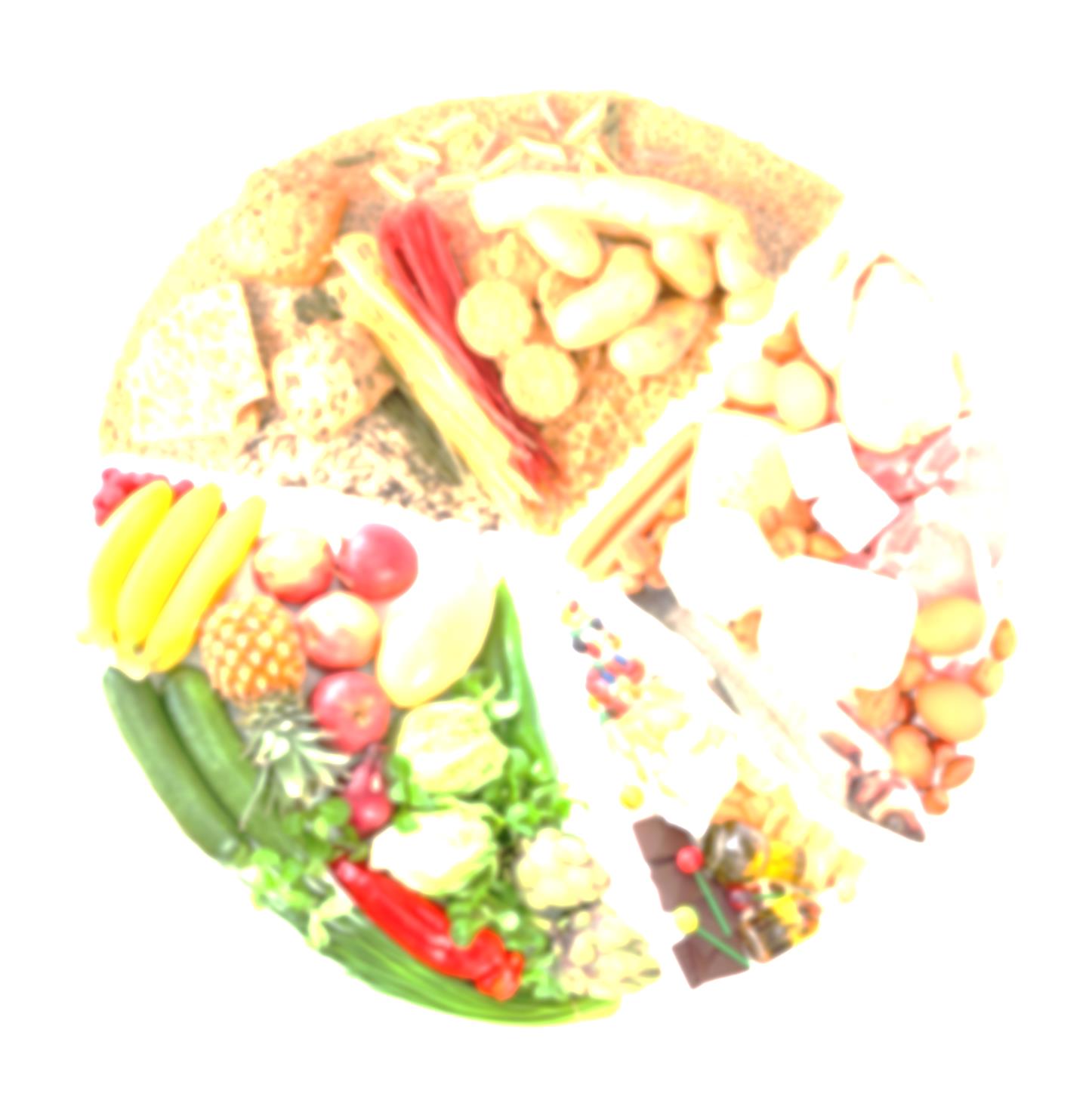 кулинария
Человек живет не тем, что съедает, а тем, что переваривает. Это одинаково справедливо относится как к уму, так и к телу. 
Бенджамин Франклин
Пищевая пирамида
Работа с учебникомзаполните таблицу страница 165 -166
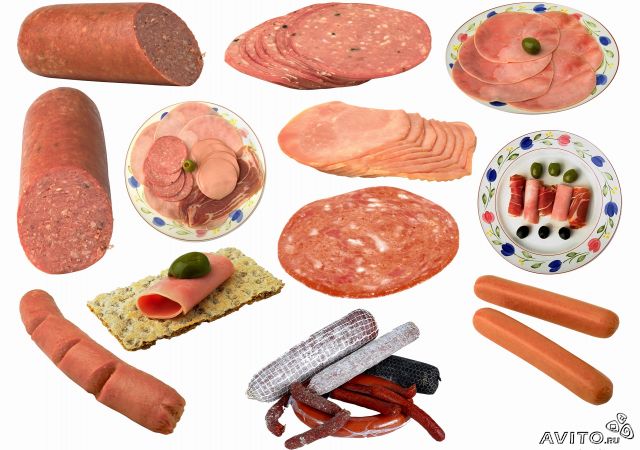 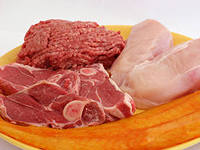 Белки
служат материалом для построения клеток, тканей и органов, образования ферментов и большинства гормонов, гемоглобина и других соединений;
формируют соединения, обеспечивающие иммунитет к инфекциям;
участвуют в процессе усвоения жиров, углеводов, минеральных веществ и витаминов.
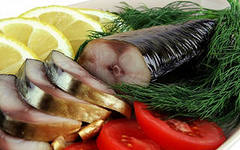 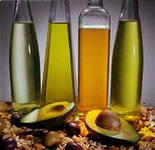 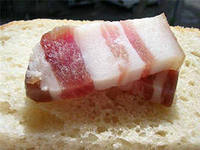 Жиры
1.Участвуют в качестве структурных элементов клеточных мембран.2. Входят в состав соединительной ткани и оболочек нервных волокон.3. Влияют на обмен холестерина, стимулируя его окисление и выделение из организма, а также образуя с ним эфиры, которые на выпадают из раствора.4. Оказывают нормализующее действие на стенки кровеносных сосудов, повышая их эластичность и укрепляя их.5. Участвуют в обмене витаминов группы В.6. Стимулируют защитные механизмы организма (повышают устойчивость к инфекционным заболеваниям и действию радиации).7. Обладают липотропным действием, т.е. предотвращают ожирение печени.8. Имеют значение в профилактике и лечении заболеваний сердечно-сосудистой системы.
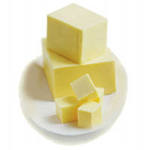 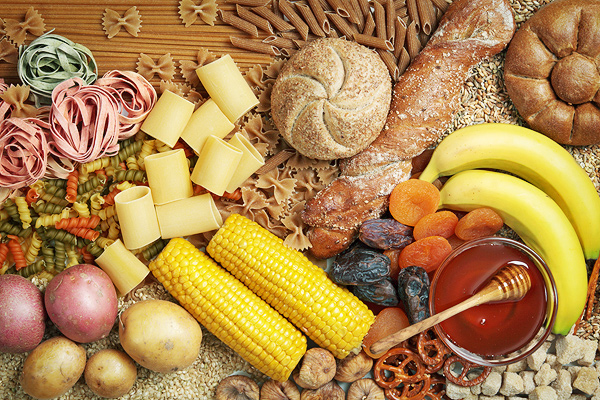 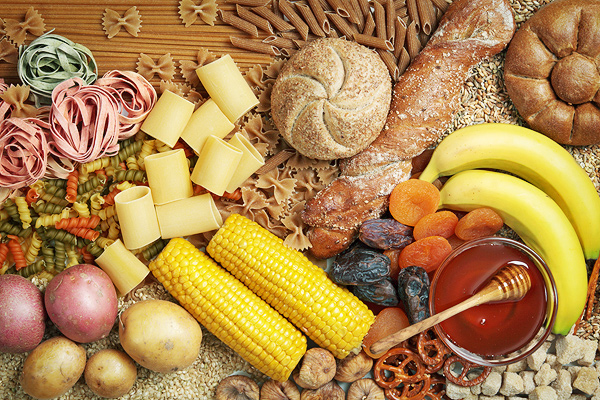 Углеводы
Необходимы для нормального обмена белков и жиров в организме человека. В комплексе с белками они образуют некоторые гормоны и ферменты, секреты слюнных и других образующих слизь желез, а также другие важные соединения.
Являются необходимыми компонентами питания, имеющими для организма важное энергетическое значение. За счет углеводов организм получает около 56% необходимой энергии, остальная ее часть обеспечивается за счет белков и жиров. Углеводы, в зависимости от сложности строения, подразделяются на простые и сложные.
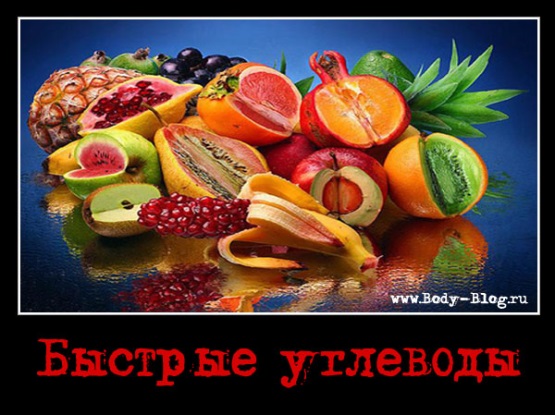 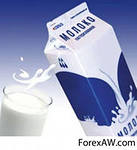 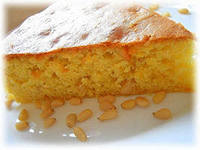 Глюкоза — главный поставщик энергии для мозга. Она содержится в плодах и ягодах и необходима для снабжения энергией и образования в печени гликогена.
Фруктоза почти не требует для своего усвоения гормона инсулина, что позволяет рекомендовать ее источники при сахарном диабете, но в ограниченном количестве. Основными поставщиками сахарозы служат сахар, кондитерские изделия, варенье, мороженое, сладкие напитки, а также некоторые овощи и фрукты: свекла, морковь,   персики, сладкая слива и другие. В кишечнике сахароза расщепляется на глюкозу и фруктозу.
Лактоза содержится в молочных продуктах. При врожденном или приобретенном (чаще всего в результате заболеваний кишечника) недостатке фермента лактозы в кишечнике нарушается распад лактозы на глюкозу и галактозу и возникает непереносимость молочных продуктов.
В кисломолочных продуктах лактозы меньше, чем в молоке, так как при сквашивании молока из лактозы образуется молочная кислота.
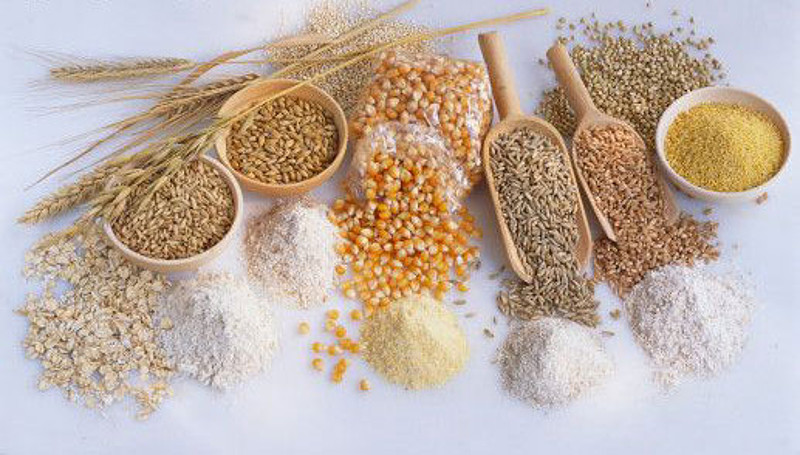 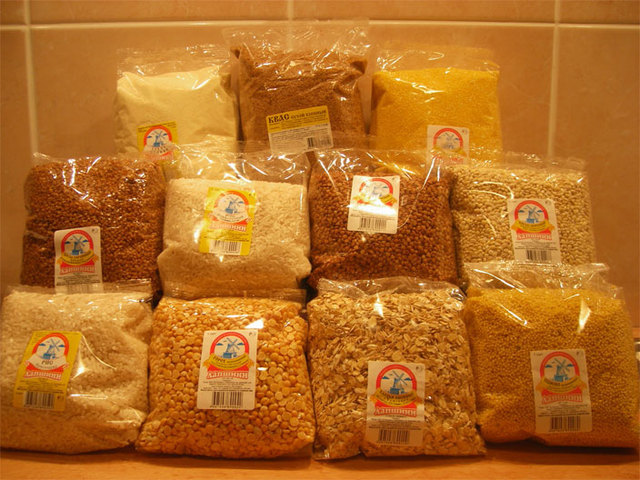 Крахмал составляет 80% и более от всех углеводов в питании человека. Его источниками являются мука, крупы, макаронные изделия, хлеб, бобовые и картофель.
Крахмал относительно медленно переваривается, расщепляясь до глюкозы. Легче и быстрее переваривается крахмал из риса и манной крупы, чем из пшена, гречневой, перловой и ячневой круп, из картофеля и хлеба.
Сложный углевод клетчатка не переваривается в организме человека, но стимулирует работу кишечника, создает условия для развития полезных бактерий. В продуктах питания она должна присутствовать обязательно (содержится в овощах, фруктах, пшеничных отрубях).
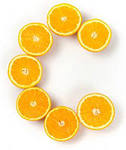 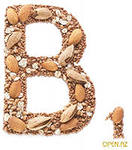 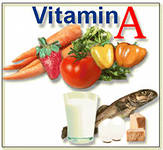 Витамины
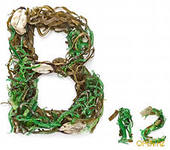 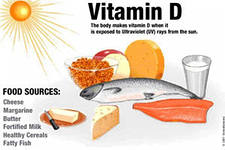 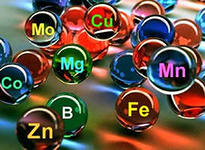 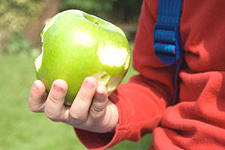 Минералы
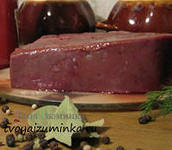 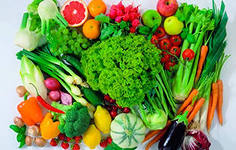 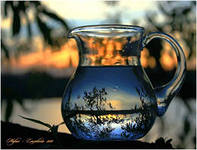 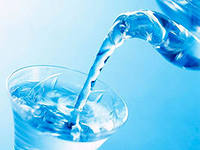 Вода
70 % организма человека 
Усвоение пищевых веществ происходит только в водной среде
Входит в состав всех органов и тканей
Суточная норма 2 – 2,5 литра
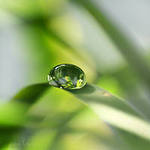 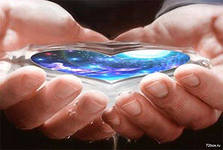 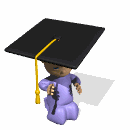 Рефлексия
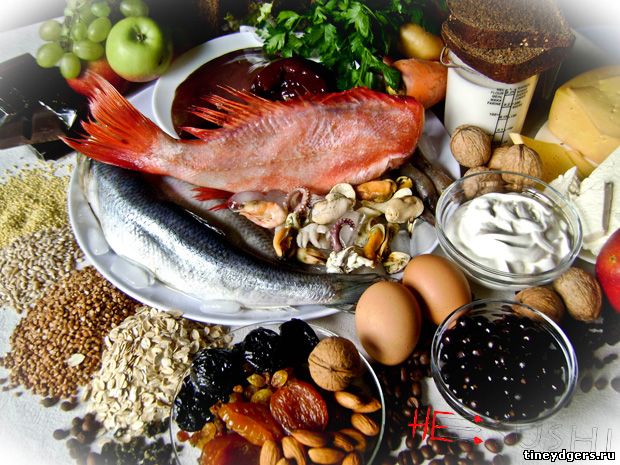 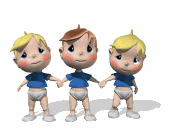 Белки содержатся в следующих продуктах
Мясные продукты
Рыба
Молочные продукты
Какими по свойствам бывают жиры?
Твердые (сливочное масло)
Жидкие (растительные масла)
В каком продукте содержатся почти все необходимые для человека минералы?
В абрикосах (кураге,  урюке)
За счет каких питательных веществ организм человека получает энергию?
Углеводы и жиры
Какая группа витаминов укрепляет иммунитет?
Группа витамина С
Суточная норма потребления воды для человека
2 – 2,5 литра
Домашнее задание
Найти пословицы и поговорки о полезности продуктов
Подготовить информацию об овощах, выращиваемых в Республике Коми